Лекція 3
Політико-територіальний вимір держави.


Територія  держави в системі ТОН.
Проблема кордонів держави.
Лекція 3
3. Основні елементи ТОН.
Територія
Населення
Політична карта світу
Держава
Кордони
Форми держави
Територіально-політичні системи
Етнодемографія
Соціально-економічні аспекти  ТОН
Виборчі системи та електоральна географія
Глобальні проблеми людства
Лекція 3
Політична географія
Територіальна організація населення
Геополітика
Лекція 2
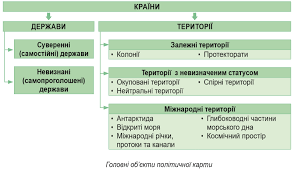 Лекція 3
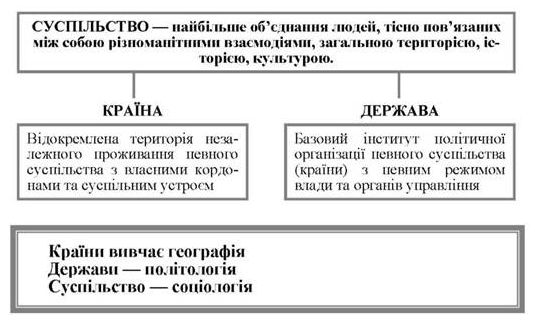 Лекція 3
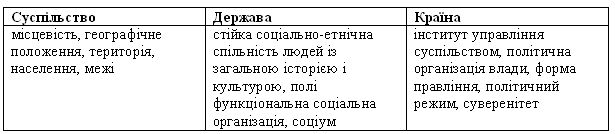 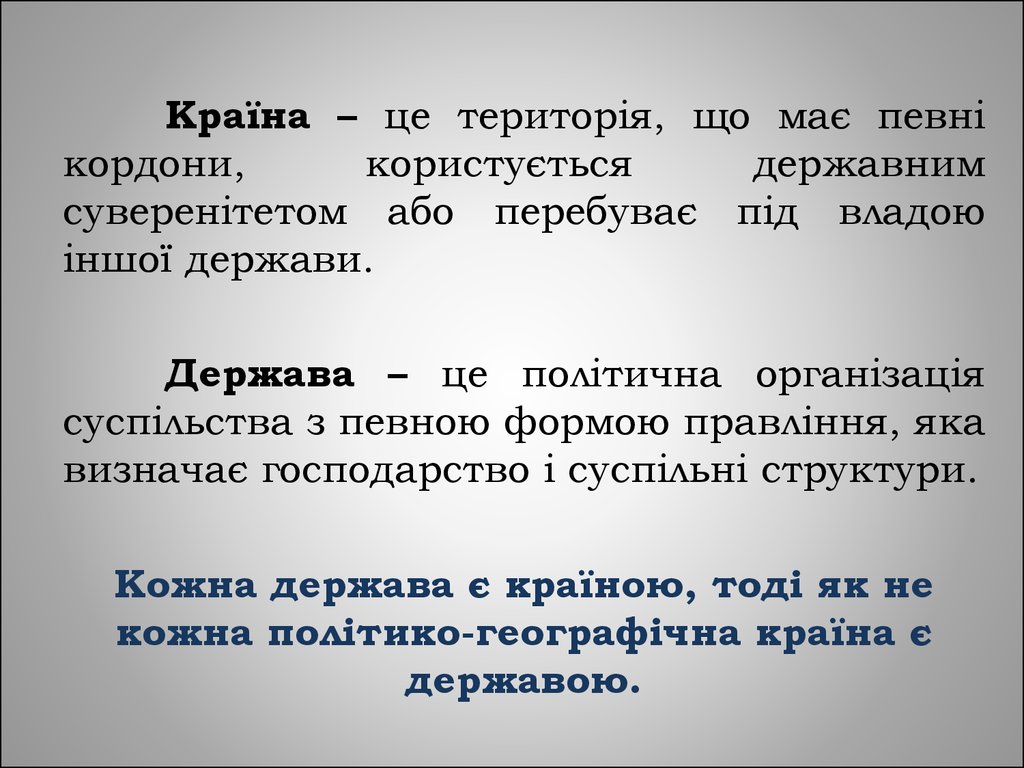 Лекція 3
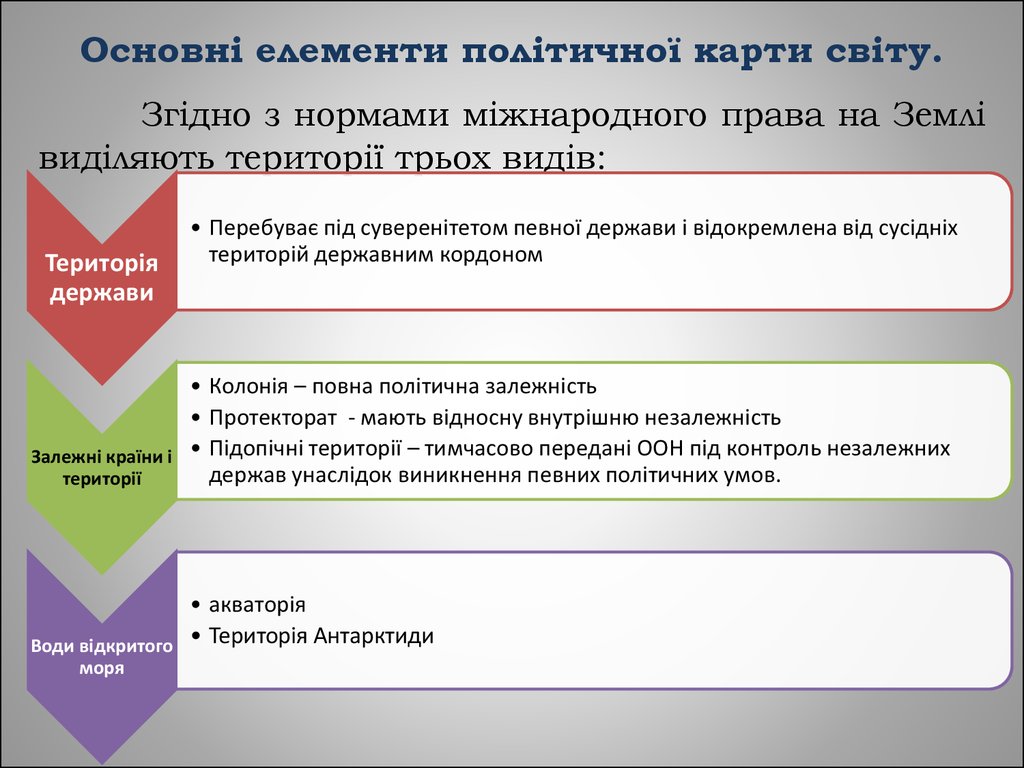 Лекція 3
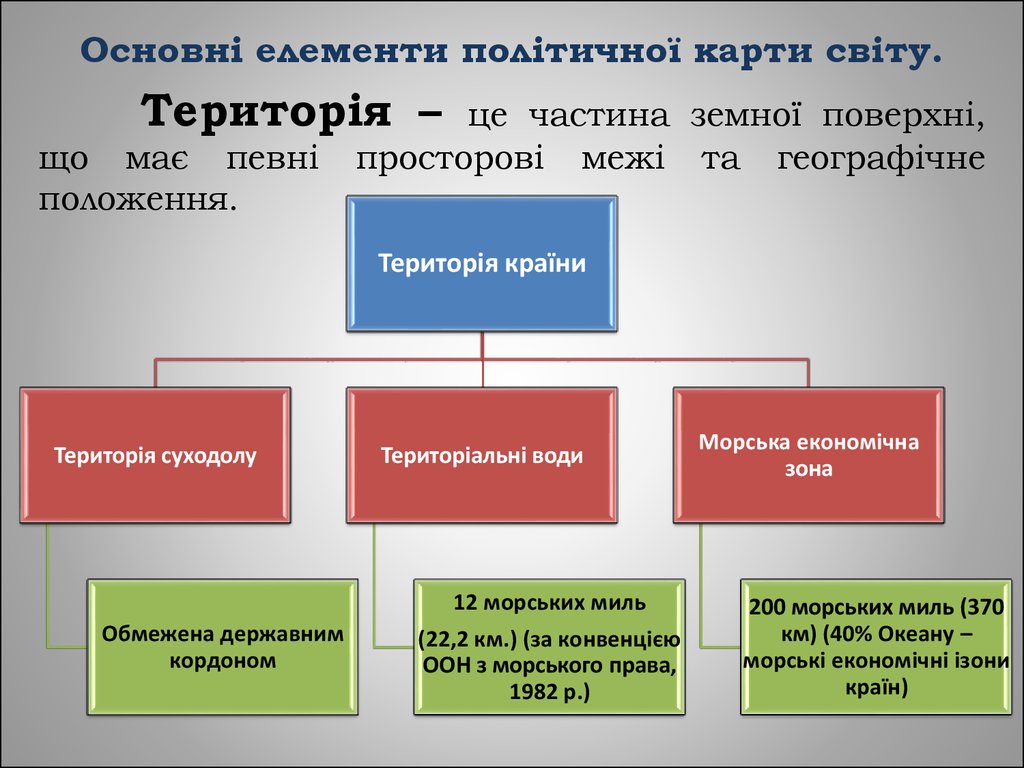 Лекція 3
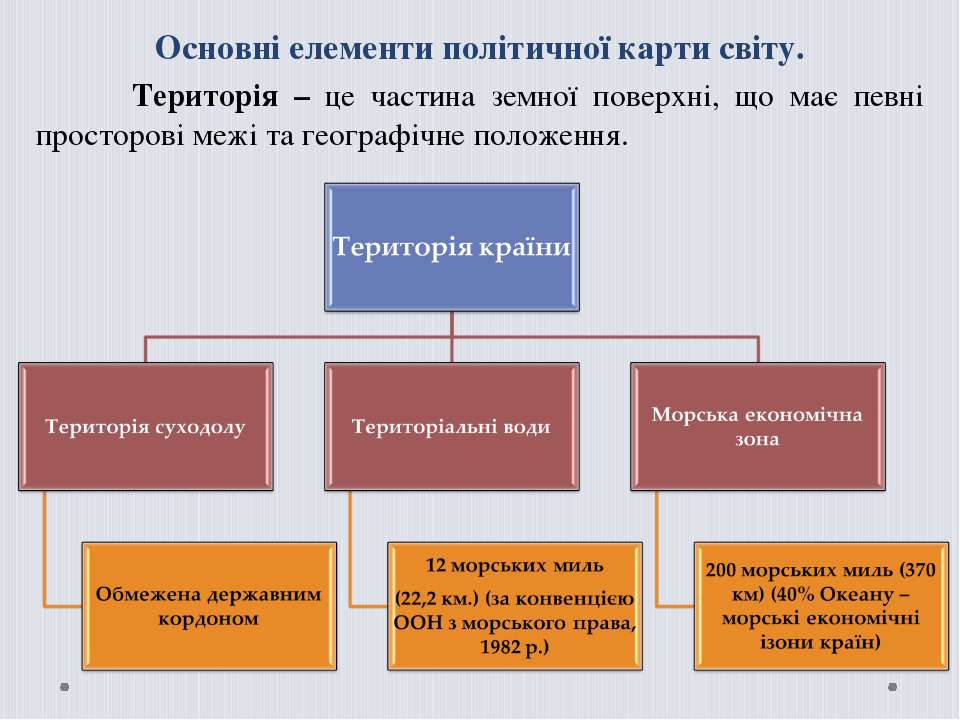 Лекція 3
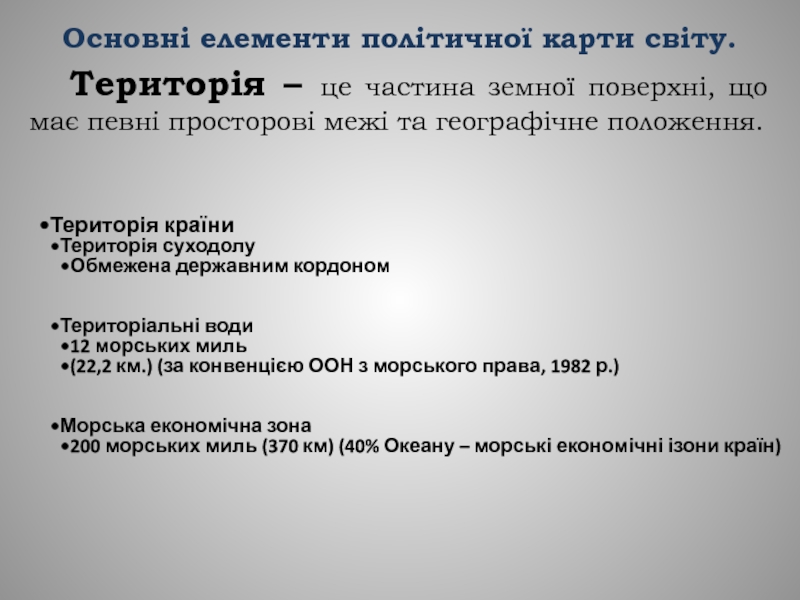 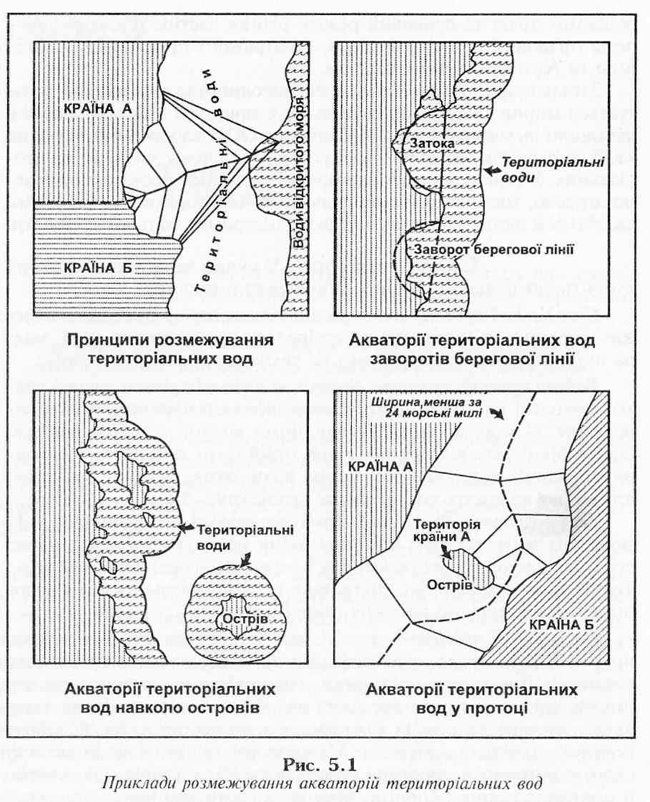 Лекція 3
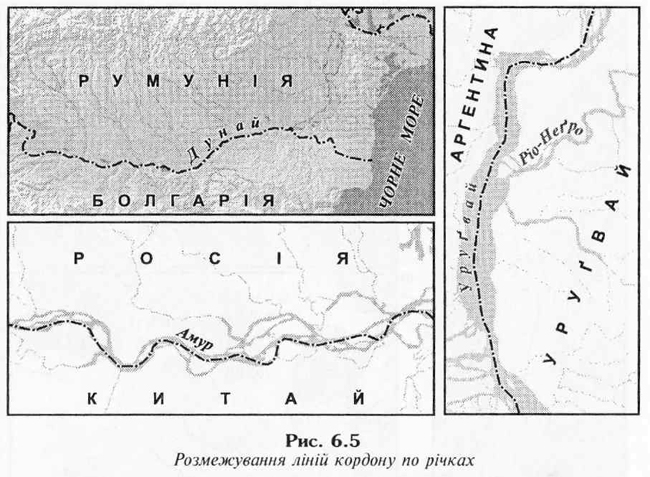 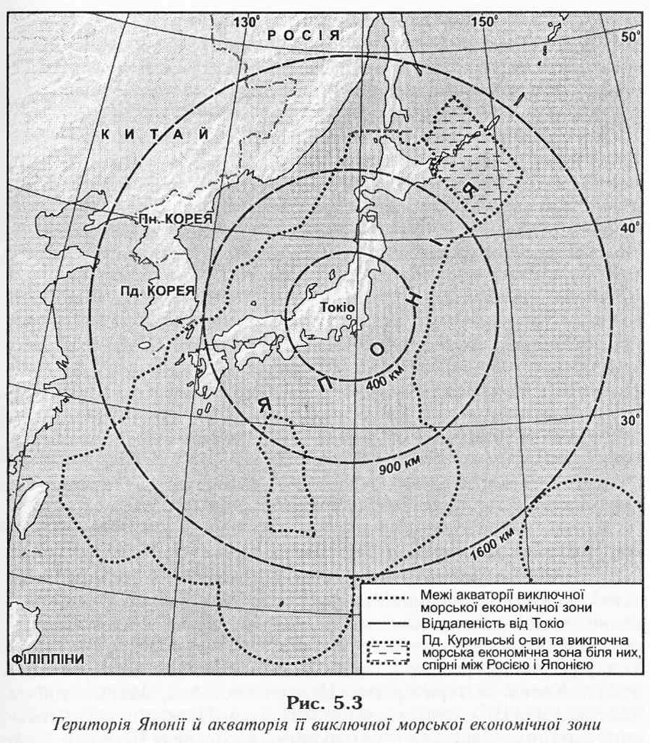 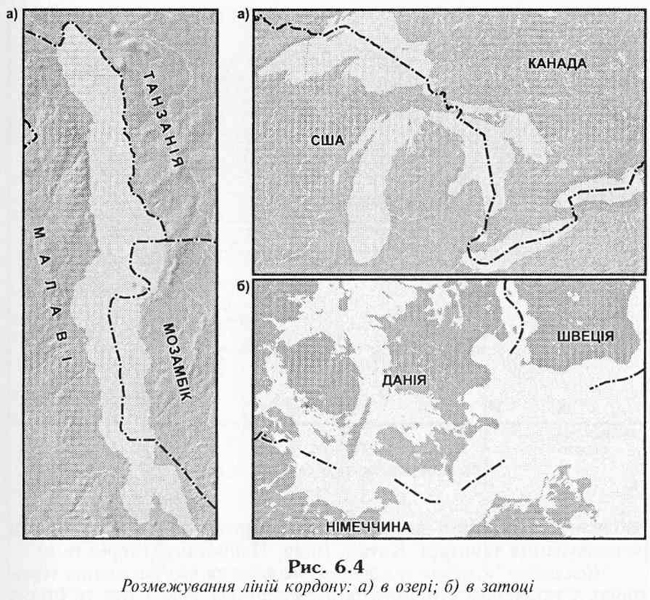 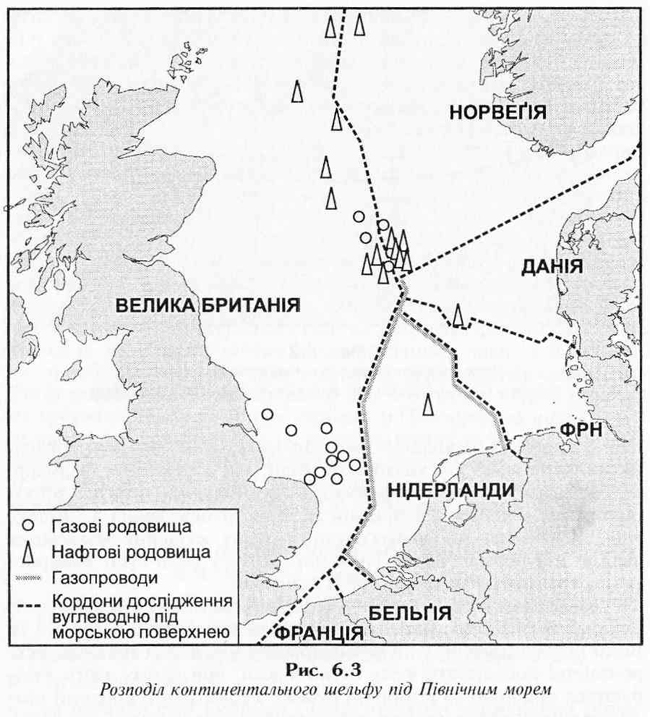 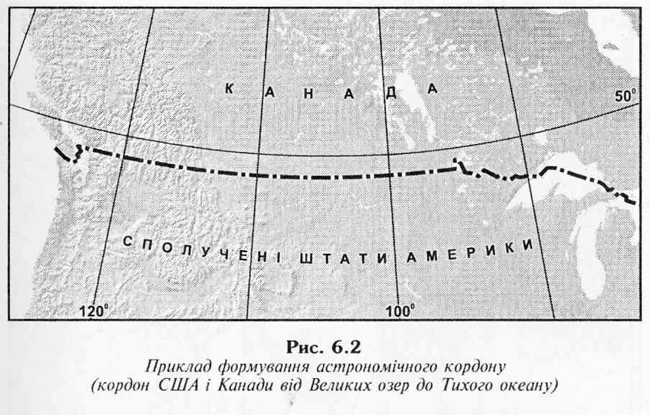 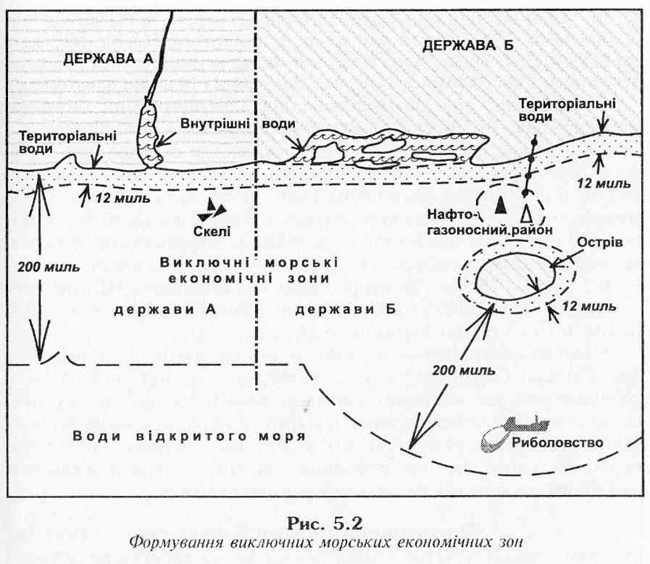 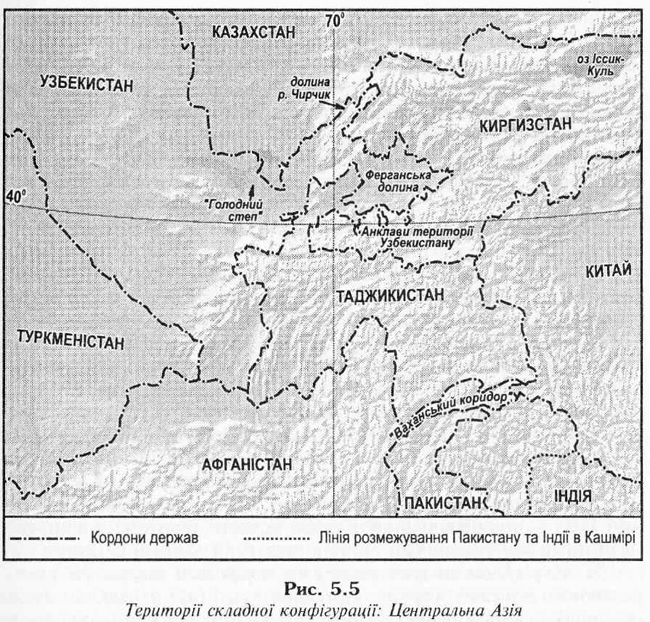 Лекція 3
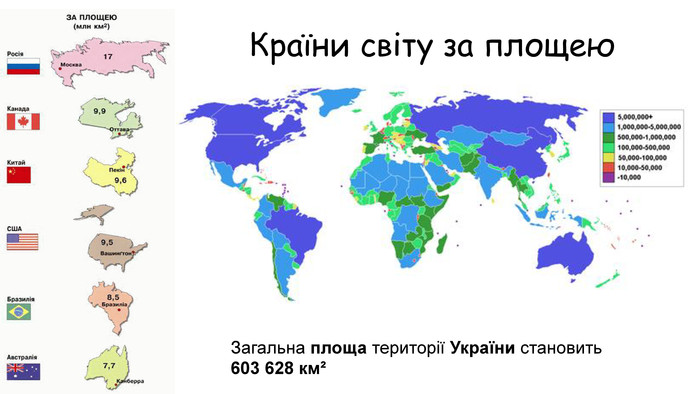 Лекція 3
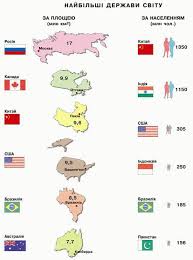 Лекція 3
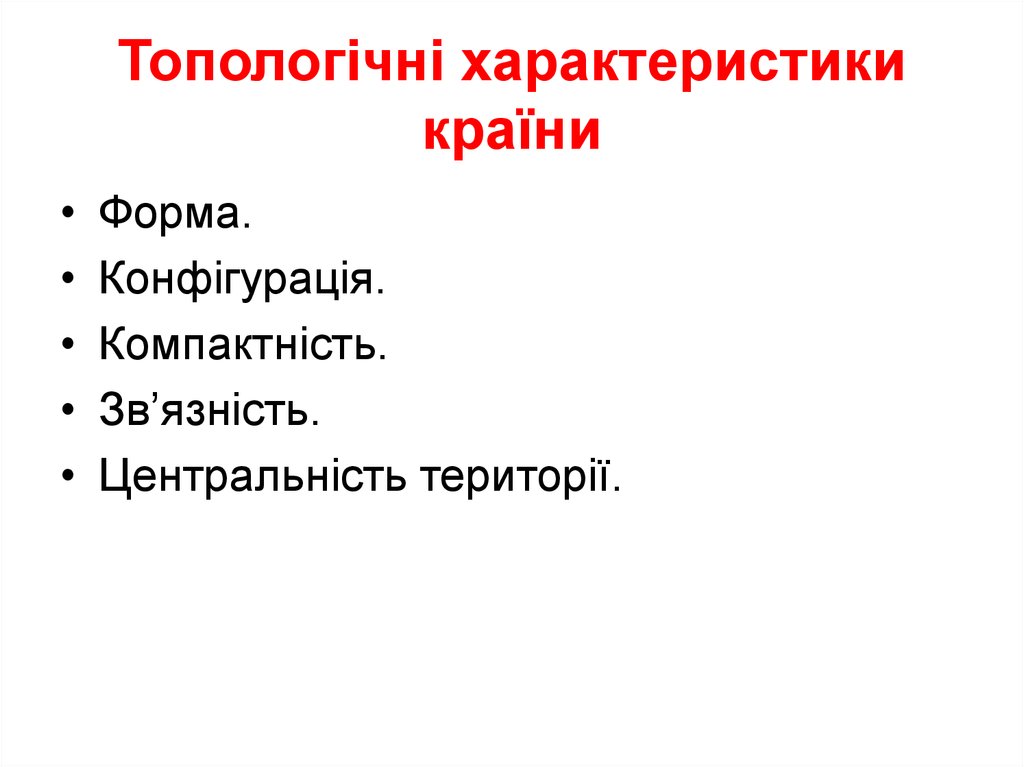 Лекція 3
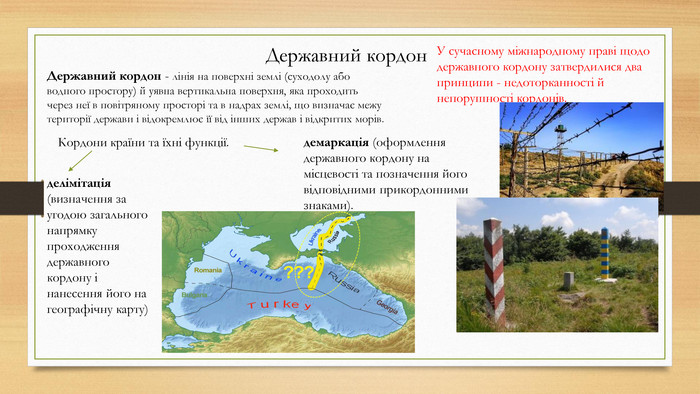 Лекція 3
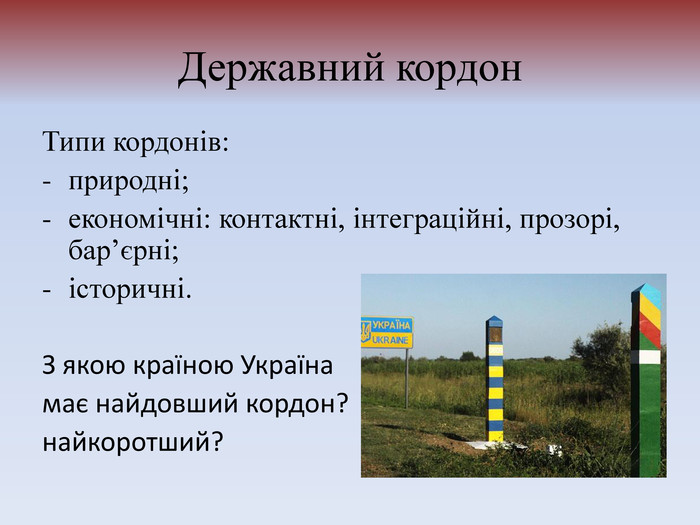 Лекція 3
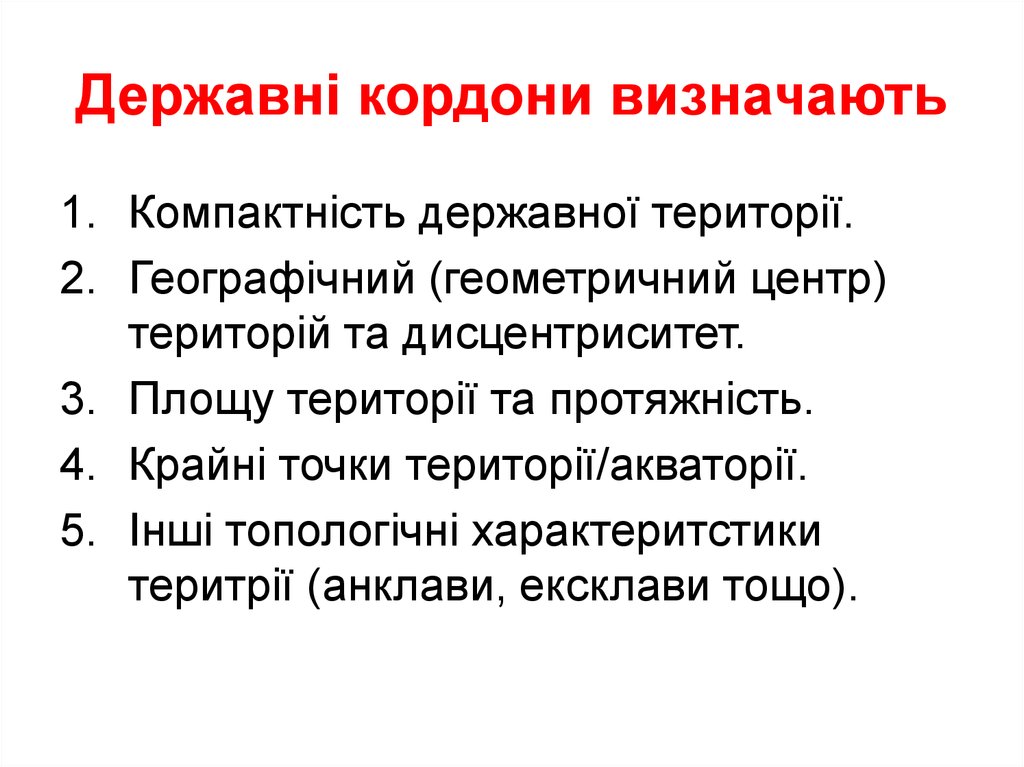 Лекція 3
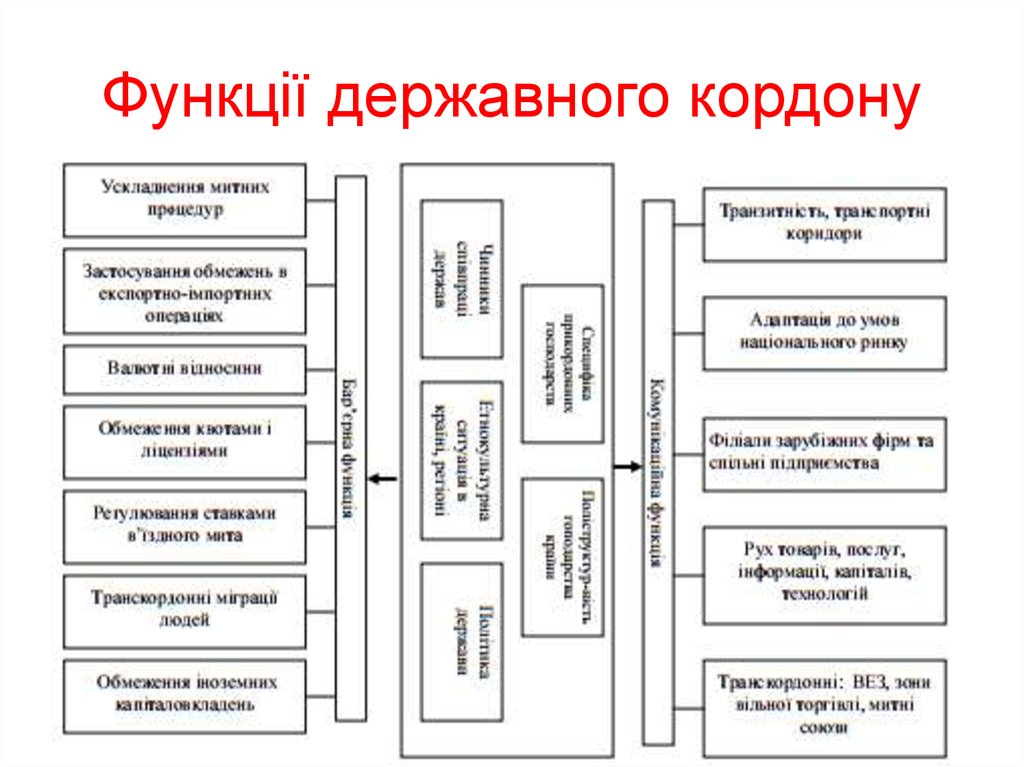 Лекція 3
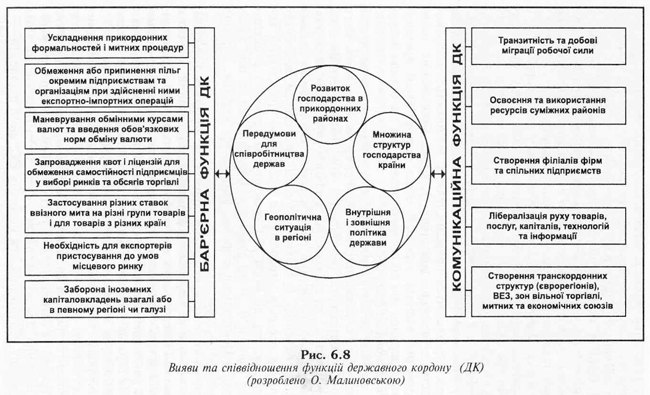 Лекція 3
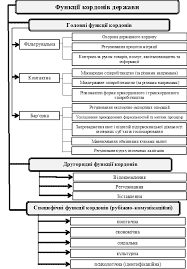 Лекція 3
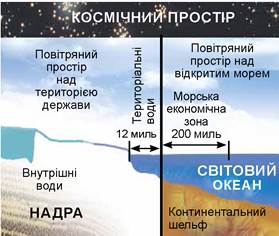 Лекція 3
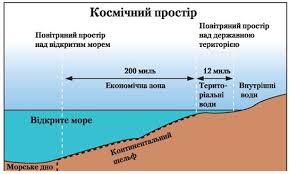 Лекція 3
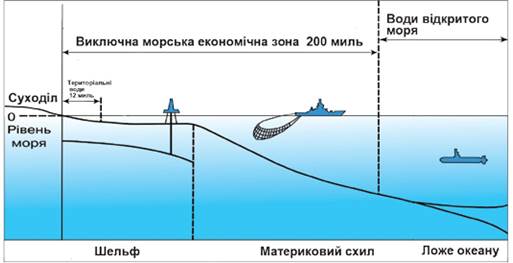 Лекція 3
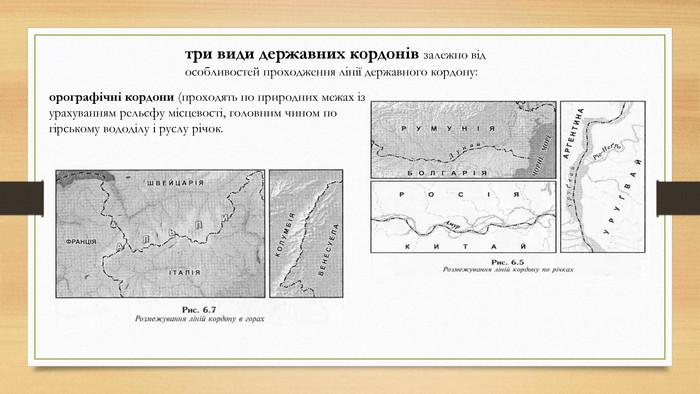 Лекція 3
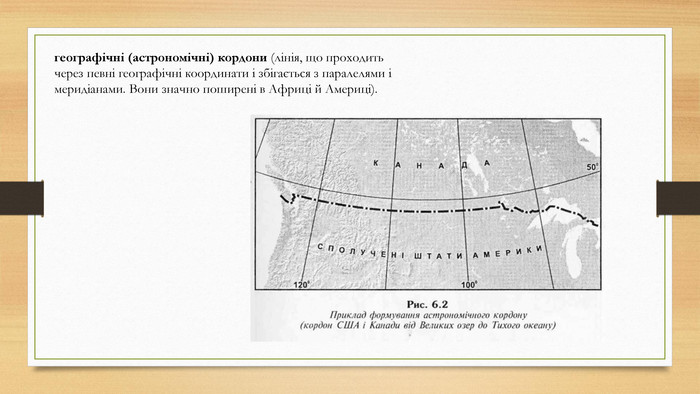 Лекція 3
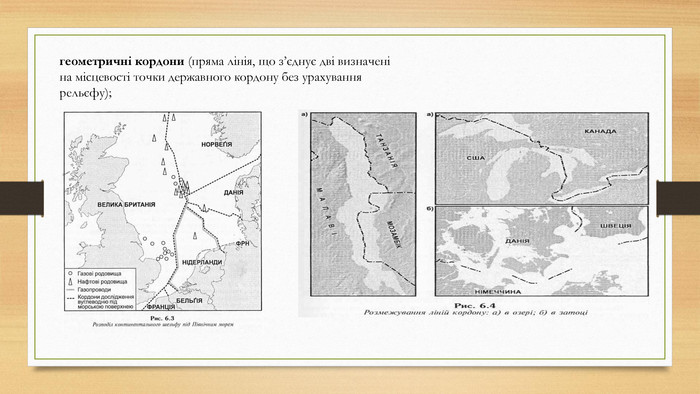 Лекція 3
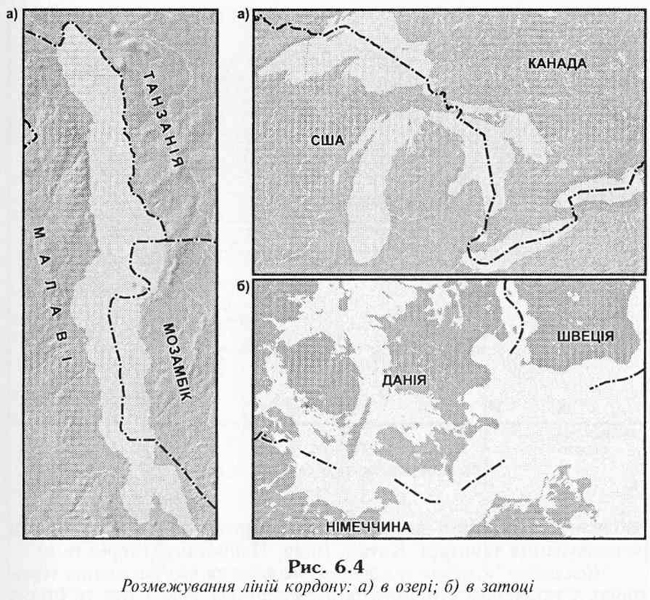 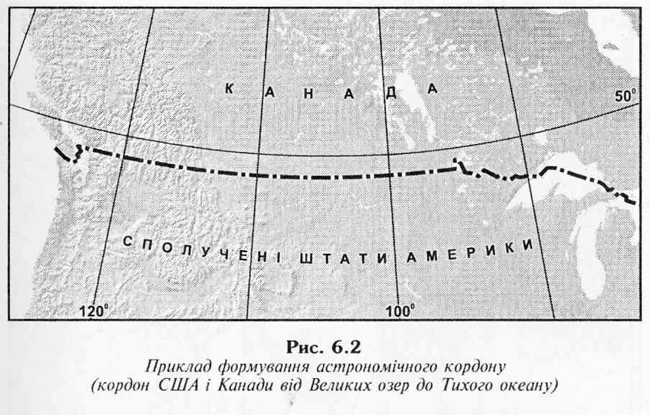 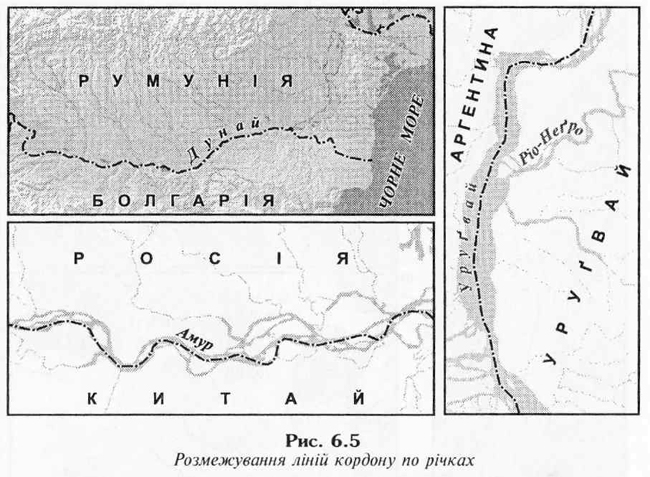 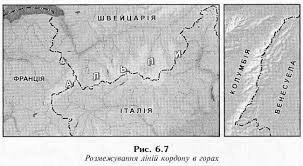 Лекція 3
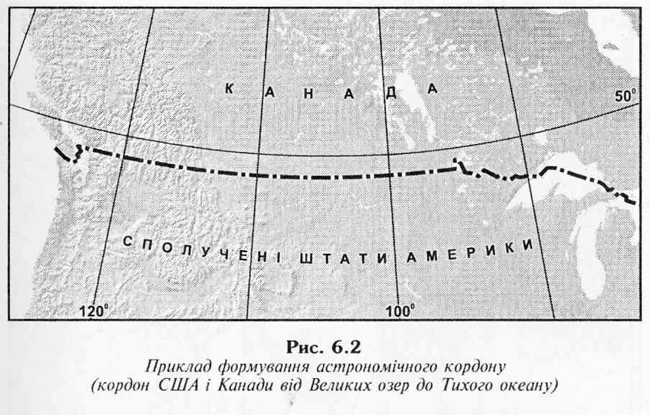 Лекція 3
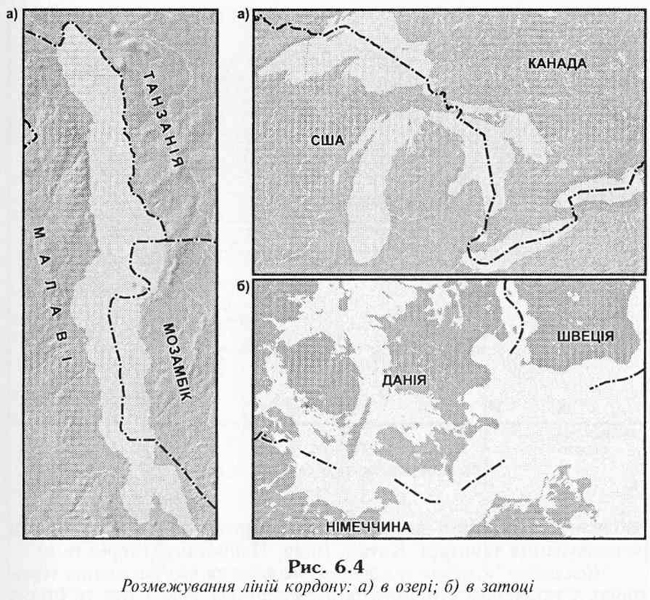 Лекція 3
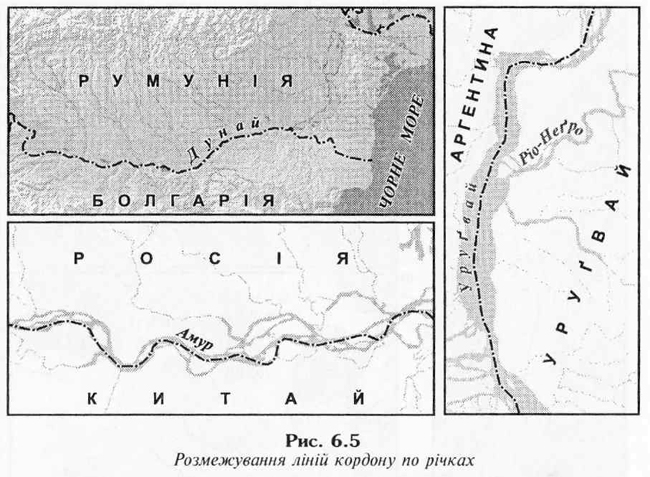 Лекція 3
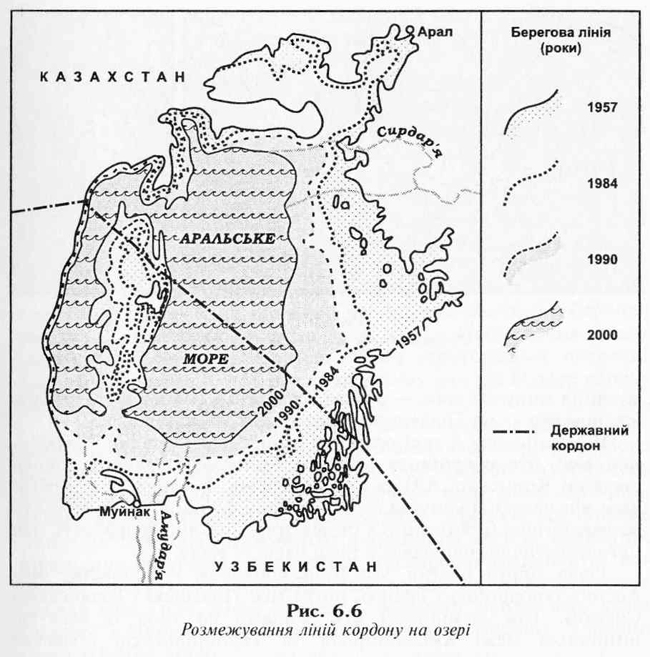 Лекція 3
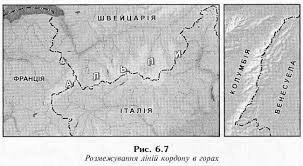 Лекція 3
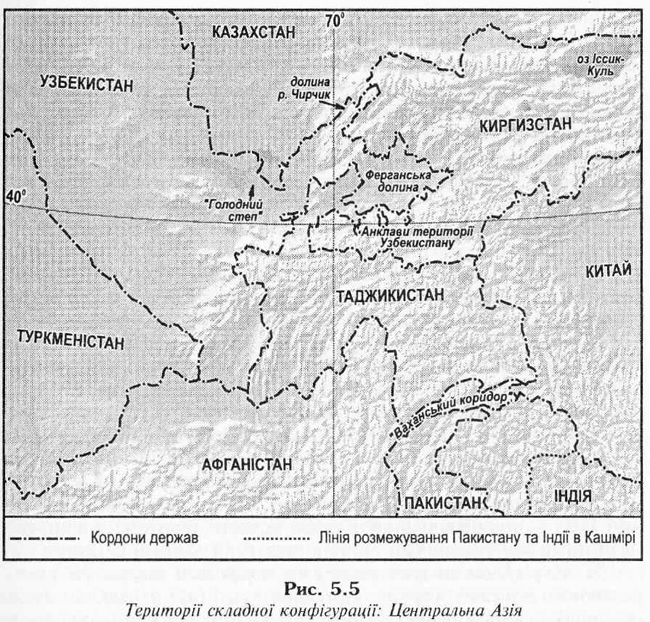 Лекція 3
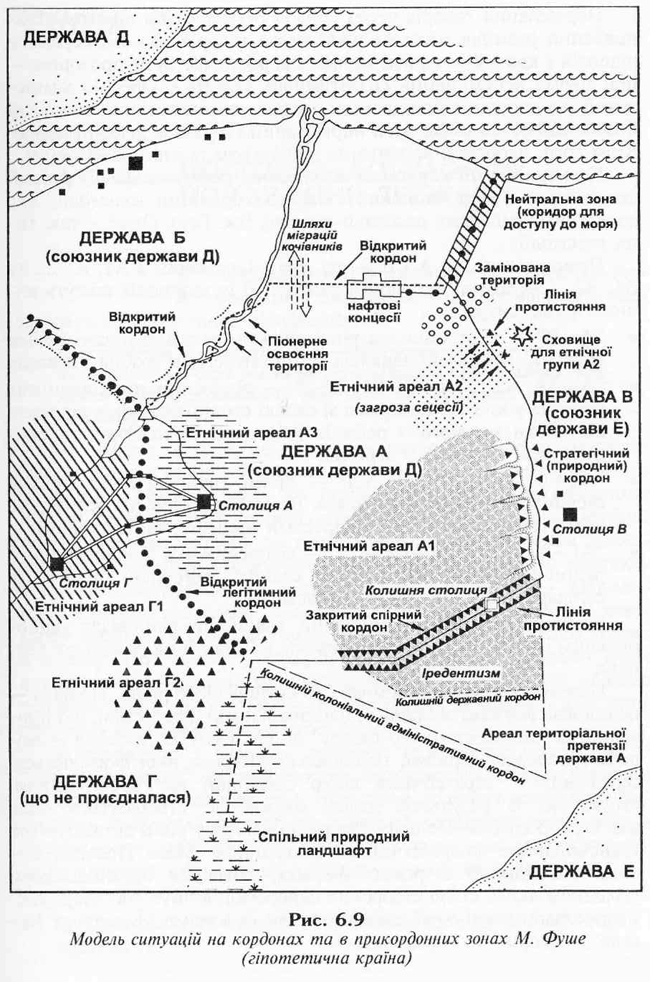 Лекція 3
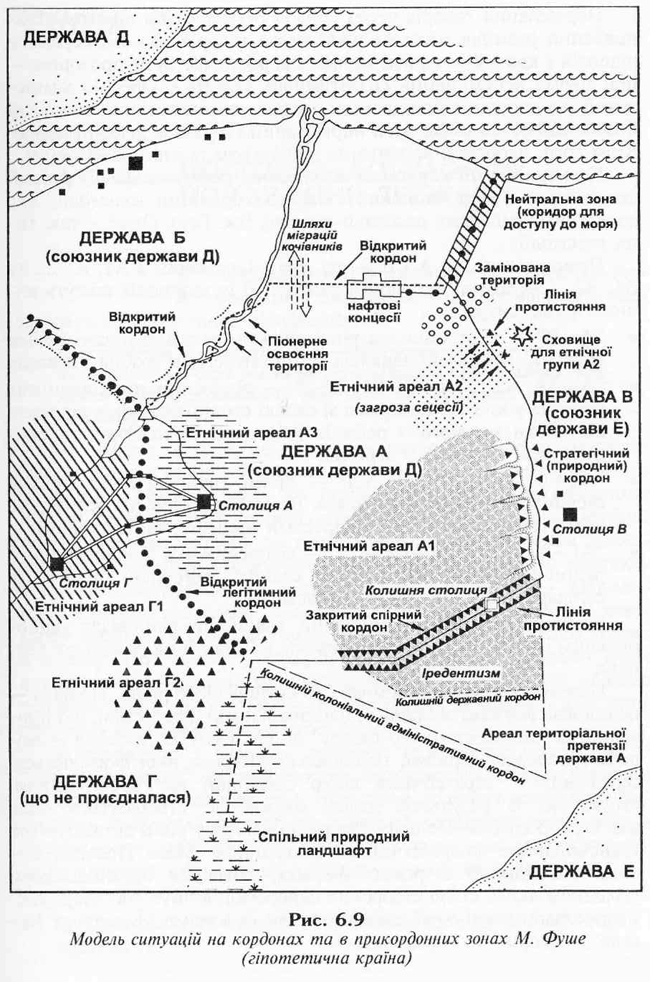 Лекція 3
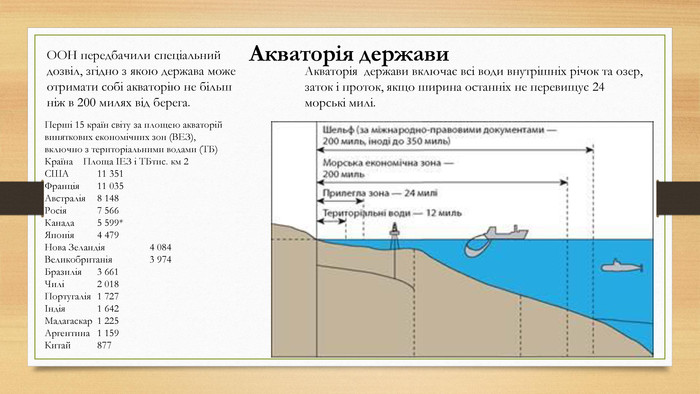 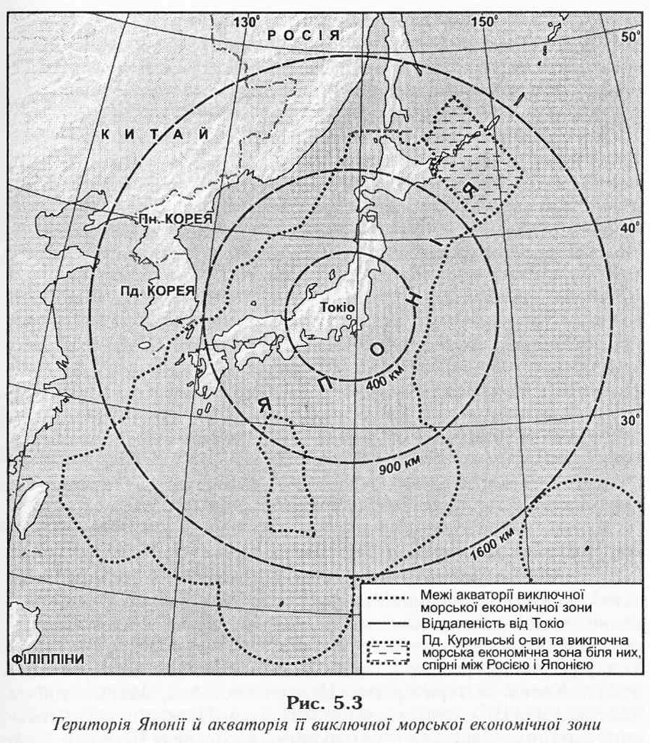 Лекція 3
Лекція 3
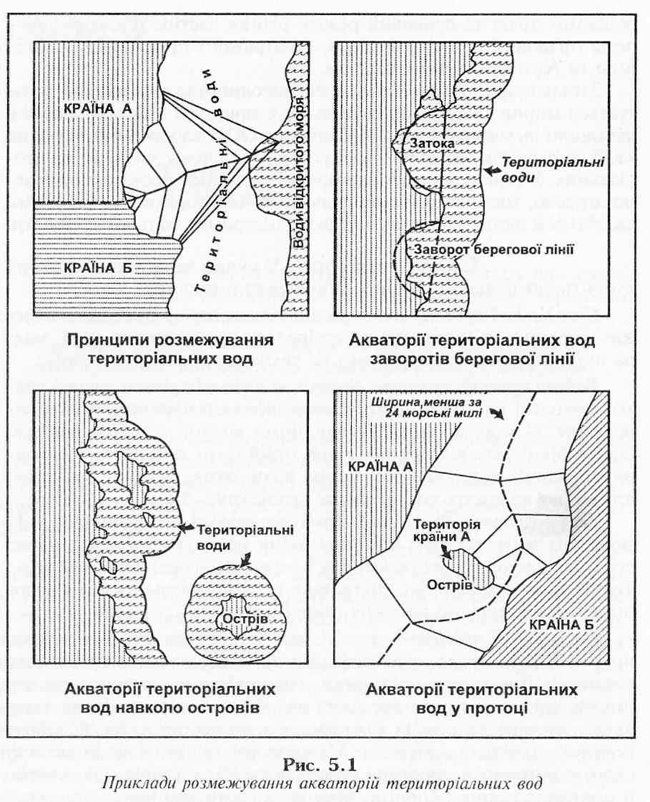 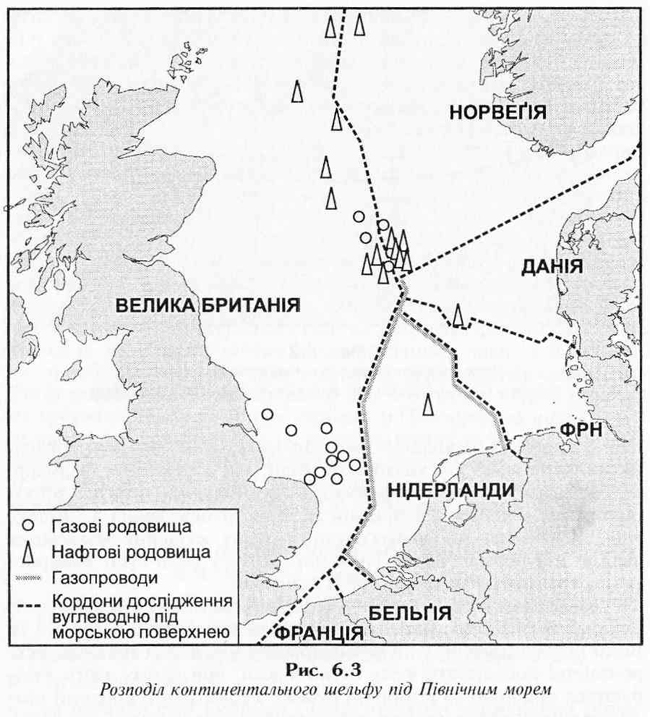 Лекція 3
Лекція 3
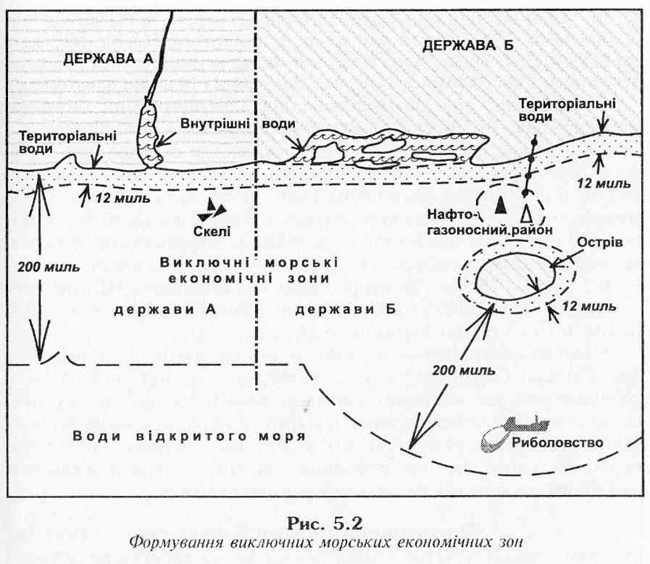 Лекція 3
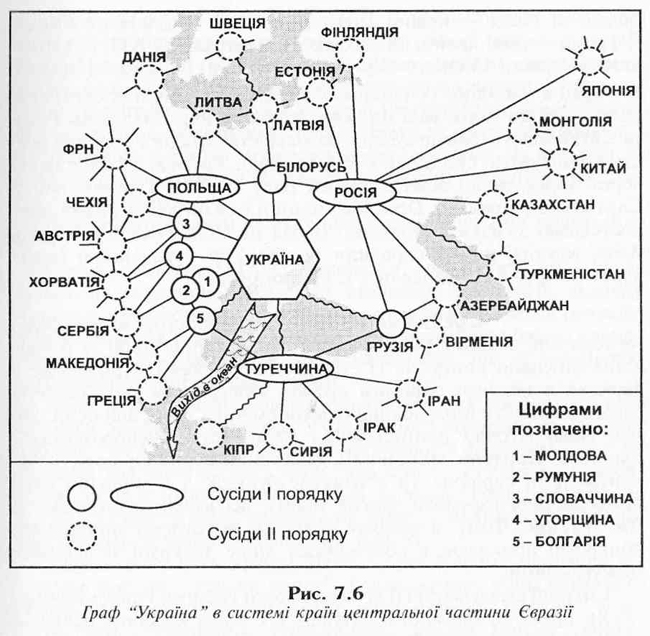 Лекція 3
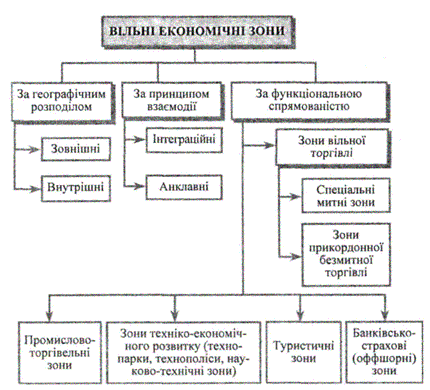 Лекція 3
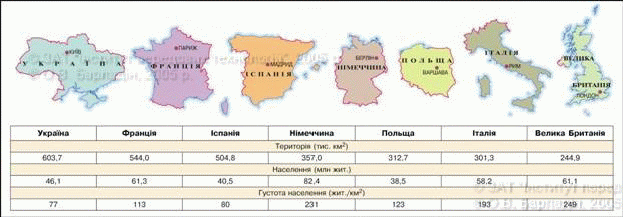 Лекція 2
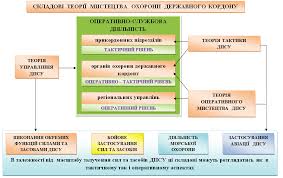 Лекція 2
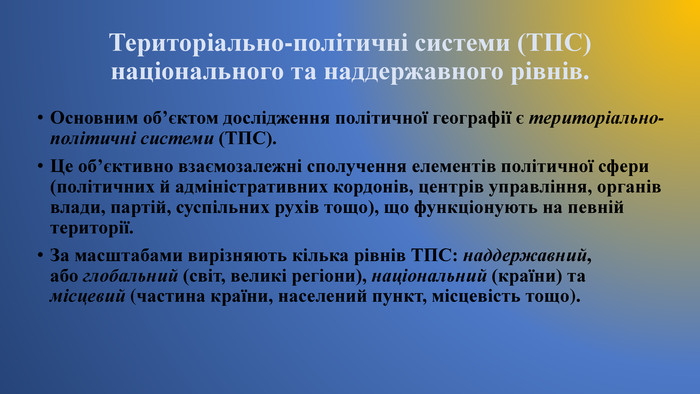 Лекція 2
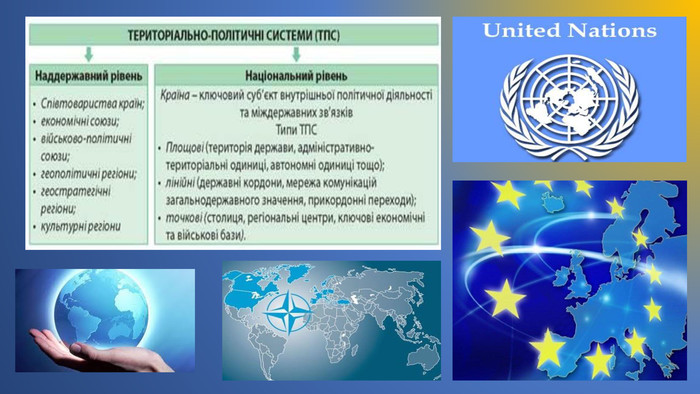 Лекція 2
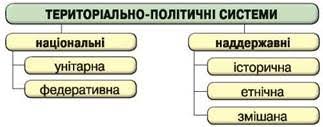 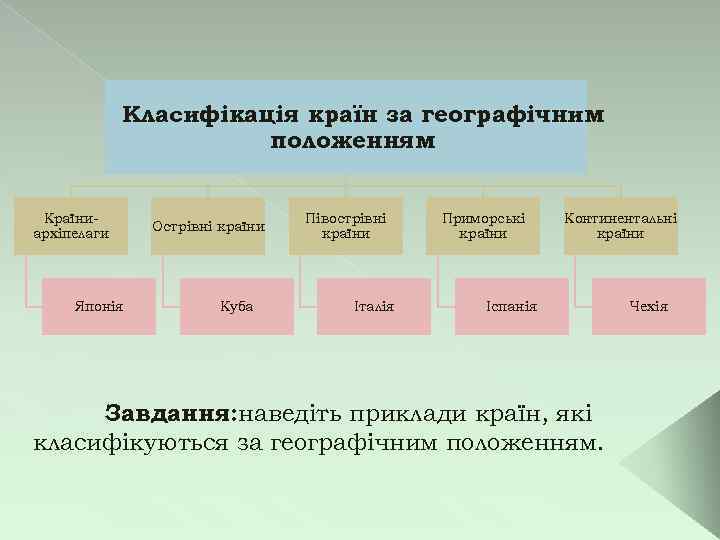 Лекція 2
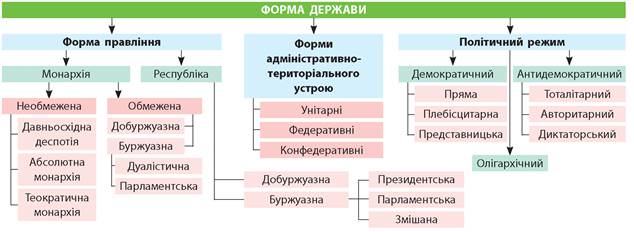 Лекція 2
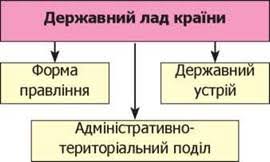 Лекція 3-4
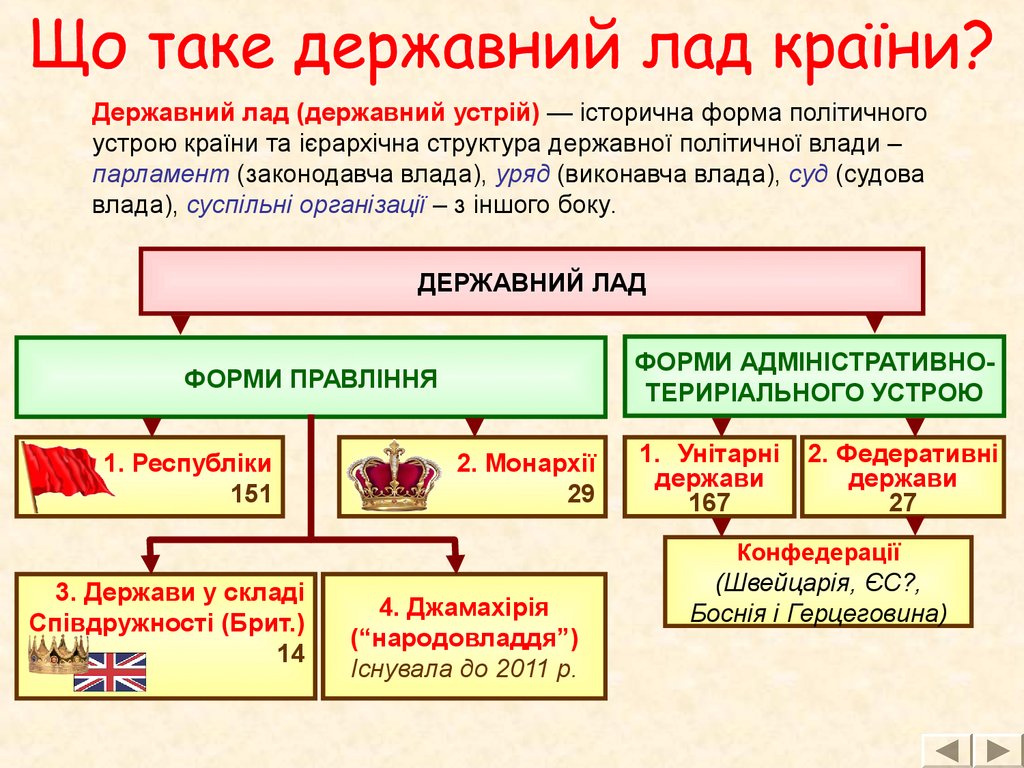 Лекція 3-4
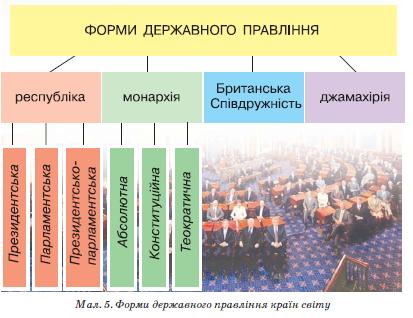 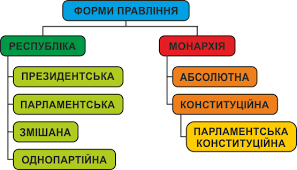 Лекція 2
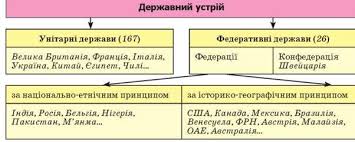 Лекція 2
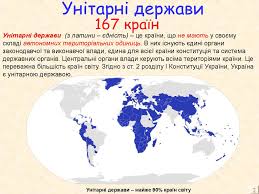 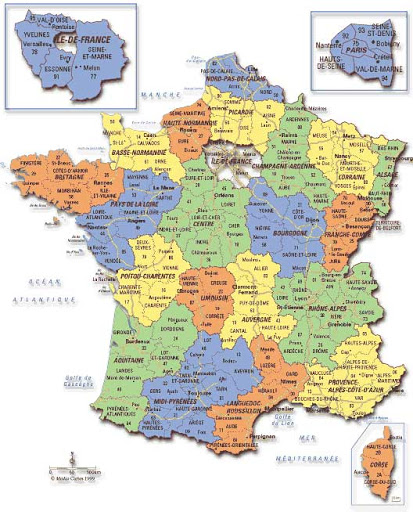 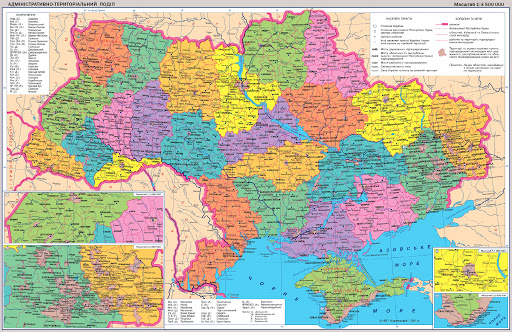 Лекція 2
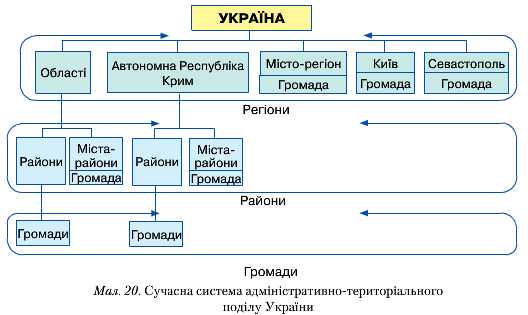